Praktikum Elektronika 2Kelompok E, F, G, H, I
Pertemuan 9 (Modul 5)
INFRA MERAH





Seliwati,S.Kom., M.Kom
Universitas Komputer Indonesia
Infra Merah
Penjelasan
Sinar infra merah yang dipancarkan oleh pemancar infra merah tentunya mempunyai aturan tertentu agar data yang dipancarkan dapat diterima dengan baik pada penerima.
Sinar infra merah yang dipancarkan oleh pemancar infra merah tentunya mempunyai aturan tertentu agar data yang dipancarkan dapat diterima dengan baik pada penerima.
Komponen yang dapat menerima infra merah ini merupakan komponen yang peka cahaya yang dapat berupa dioda (photodioda) atau transistor (phototransistor).
Infra merah
Karakteristik
Tidak dapat dilihat oleh mata manusia
Tidak dapat menembus materi yang tidak tembus pandang
Dapat ditimbulkan oleh komponen yang menghasilkan panas
Panjang gelombang pada inframerah memiliki hubungan yang berlawanan atau berbanding terbalik dengan suhu. Ketika suhu mengalami kenaikan, maka panjang gelombang mengalami penurunan.
Memiliki fluktuasi daya tinggi dan dapat diinterfensi oleh cahaya matahari.
Kurva karakteristik IR
Kurva karakterisitik infra red membandingkan antara frekuensi dengan jarak yang dicapainya.Jika Frekuensi di puncak (frekuensi KHz) maka jarak yang dicapai akan maksimal (jauh).Jika frekuensi di bawah puncak kurva atau lebih dari puncak kurva, maka jarak yang dapat dicapai akan pendek
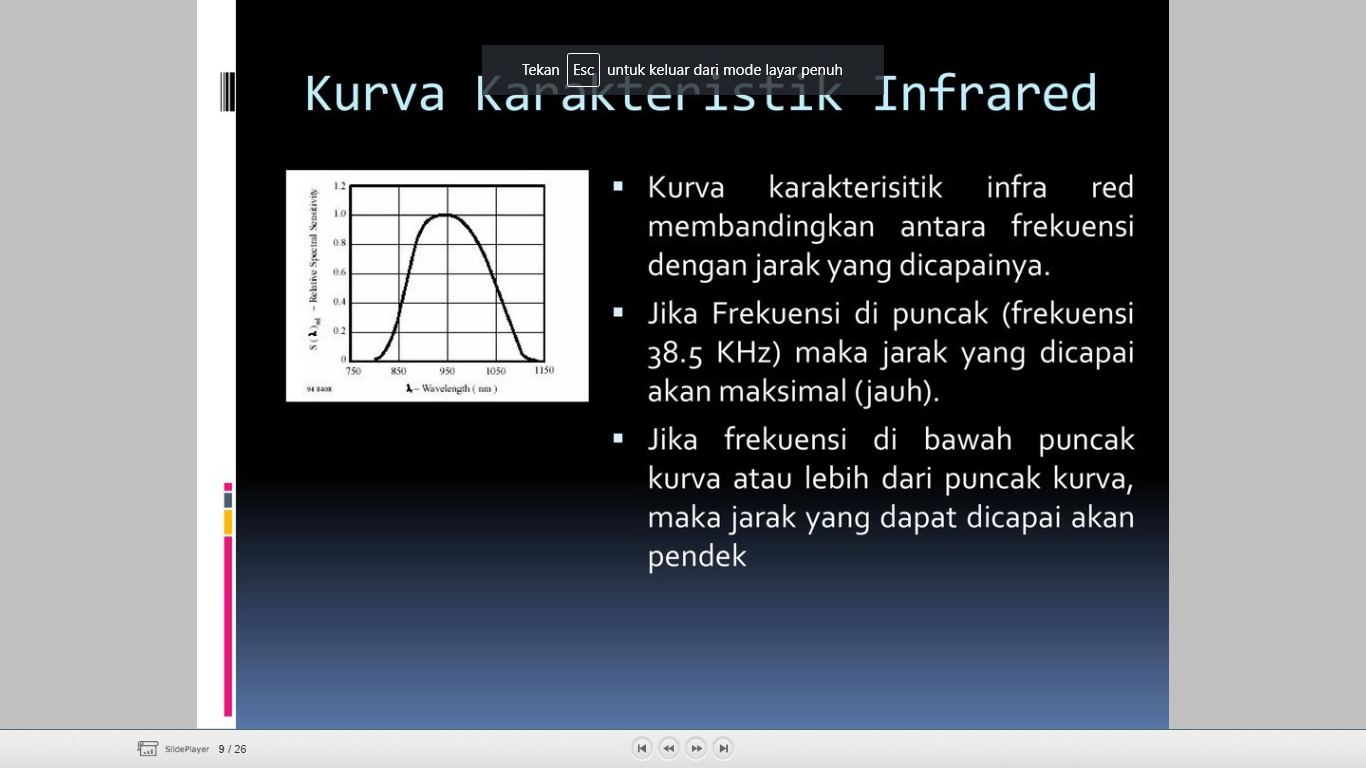 Kelebihan
1. Bidang Kesehatan
Mengaktifkan molekul air dalam tubuh. 
Meningkatkan sirkulasi mikro. 
Meningkatkan metabolisme tubuh
2. Bidang Komunikasi
Untuk pencitraan pandangan seperti nightscoop.
Inframerah digunakan untuk komunikasi jarak dekat, seperti pada remote TV. 
Sebagai salah satu standardisasi komunikasi tanpa kabel. Adanya kamera tembus pandang yang memanfaatkan sinar inframerah.
Adanya sistem sensor infra merah
3. Bidang Informasi 
Pengiriman data dengan inframerah dapat dilakukan kapan saja, karena pengiriman dengan inframerah tidak membutuhkan sinyal.
Pengiriman data dengan inframerah dapat dikatakan mudah karena termasuk alat yang sederhana.
Pengiriman data dari ponsel tidak memakan biaya (gratis).
Kelemahan
Pada pengiriman data dengan inframerah, kedua lubang infra merah harus berhadapan satu sama lain. Hal ini agak menyulitkan kita dalam mentransfer data karena caranya yang merepotkan.
Inframerah sangat berbahaya bagi mata, sehingga jangan sekalipun sorotan inframerah mengenai mata
Pengguna (pembuatan pancaran sinar inframerah) harus disesuaikan dengan kondisi tertentu.
Sulitnya mengetahui kerusakan. Hal ini disebabkan tingkat kerusakan setiap komponen dari alat tersebut tidak sama, sehingga sangat sulit untuk mengetahui alat tersebut berfungsi 100% (normal).
Sinar inframerah mudah berinterfensi dengan sinar matahari
Langkah Percobaan
Merangkai semua rangkaian pada percobaan Modul 5 yaitu
Rangkaian Infra merah
Pemancar dan Penerima 
Menggunakan Fritzing , rangkaian yang telah dibuat di fritzing di copy paste ke laporan akhir 
Tujuan: agar mahasiswa dapat merangkai rangkaian menggunakan projectboard, karena KBM E-learning maka menggunakan fritzing.
Langkah Percobaan (2)
Hasil atau data praktikum yang menjadi bahan analisis untuk semua rangkaian pada percobaan pada Modul 5, 
Rangkaian Infra merah
(Pemancaran dan Penerima
Menggunakan Multisim, skema rangkaian yang telah dibuat di multisim lalu di RUN hasil skema dan hasil pengukuran di copy paste ke laporan akhir . Hasil/data tersebut menjadi data pembanding untuk analisis menggunakan rumus.
Tujuan: agar mahasiswa mendapatkan data percobaan, karena KBM E-learning maka menggunakan multisim.
Kebijakan Praktikum Elektronika 2
Kirim Laporan Akhir ke
https://drive.google.com/drive/folders/1ndhSNi6qYOaPm49DqUP2nny9vZ99akNK?usp=sharing
Setelah masuk link tersebut, pilih kelompok praktikum setelah masuk foldernya masukan hasil praktikum (laporan akhir) masing-masing praktikan.
Dengan nama file: Nama_NIM_Modul (1,2,3,dst)
Bagi kelompok yang dosen nya seliwati,S.Kom., M.Kom dan Agus Mulyana, M.T
Terimakasih